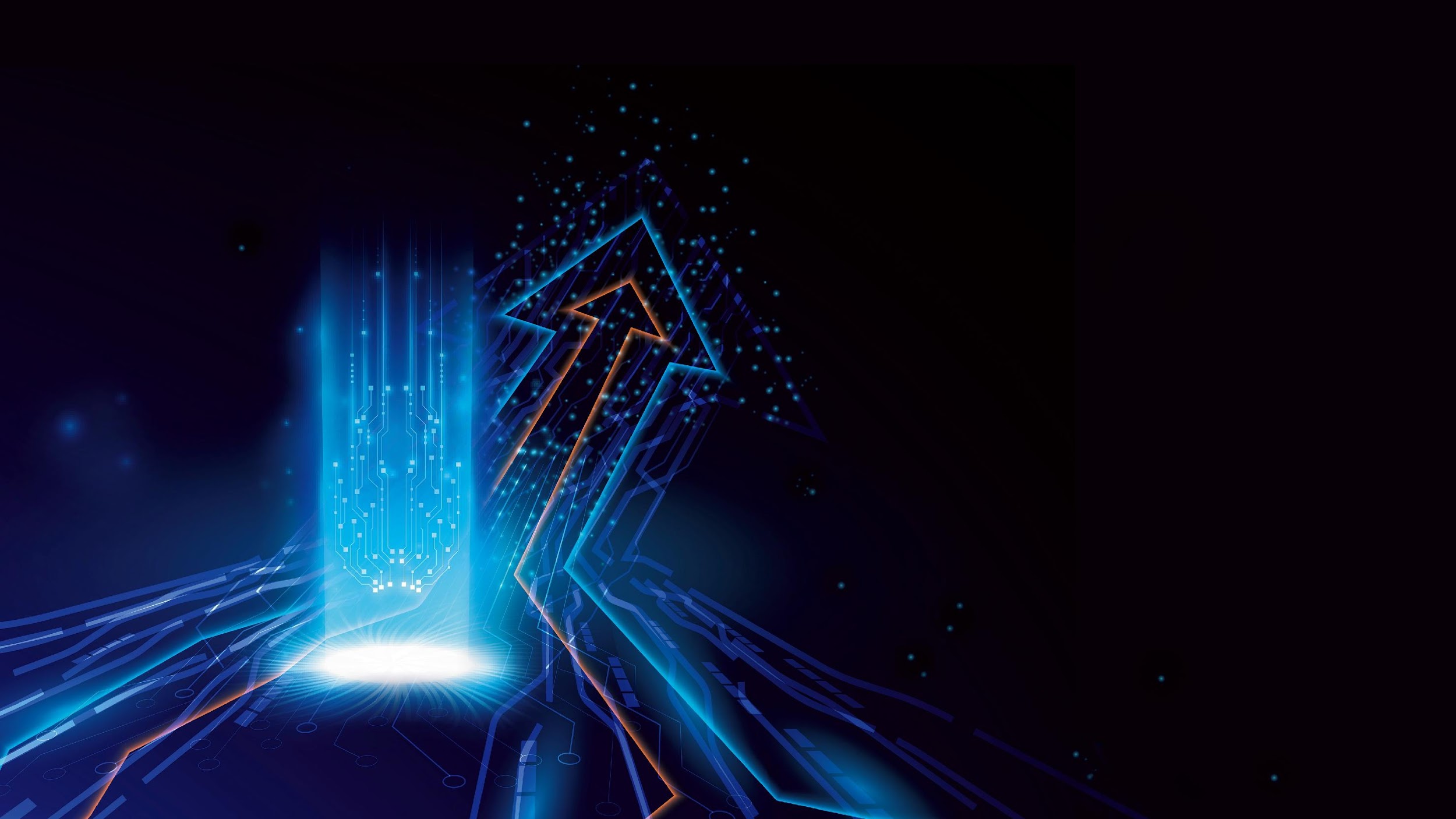 日本レーザー歯学会
について
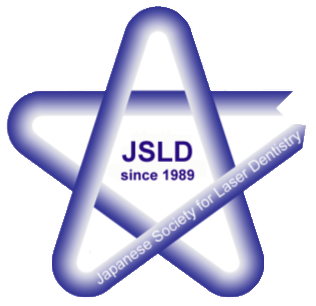 一般社団法人
日本レーザー歯学会
Japanese Society for Laser Dentistry
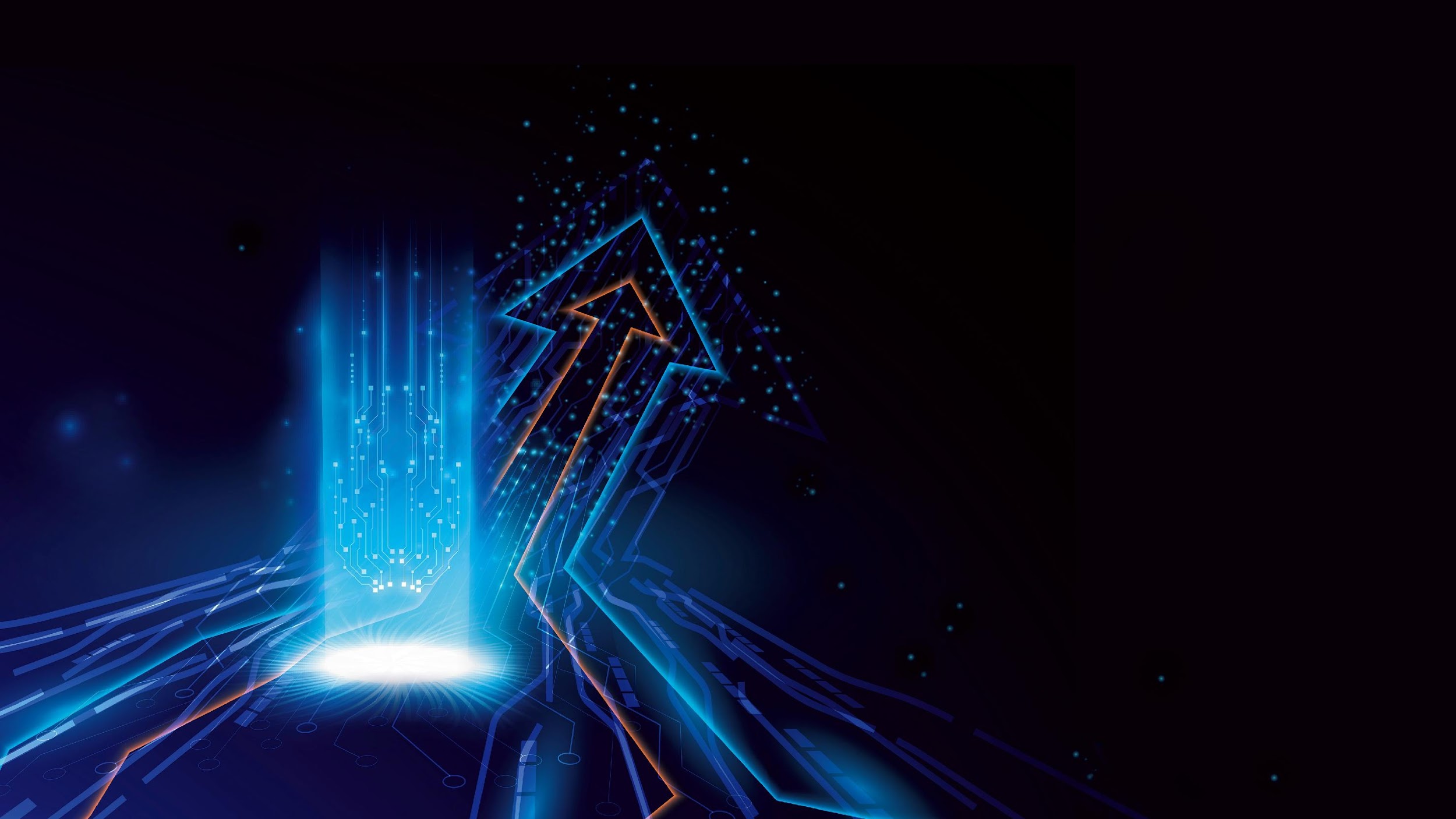 日本レーザー歯学会
について
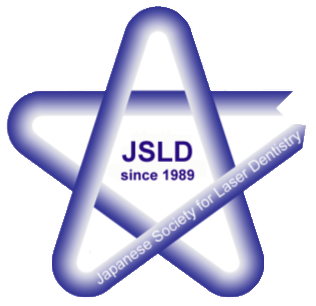 一般社団法人
日本レーザー歯学会
Japanese Society for Laser Dentistry
日本レーザー歯学会について
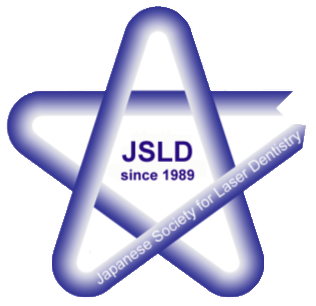 一般社団法人
日本レーザー歯学会
Japanese Society for Laser Dentistry
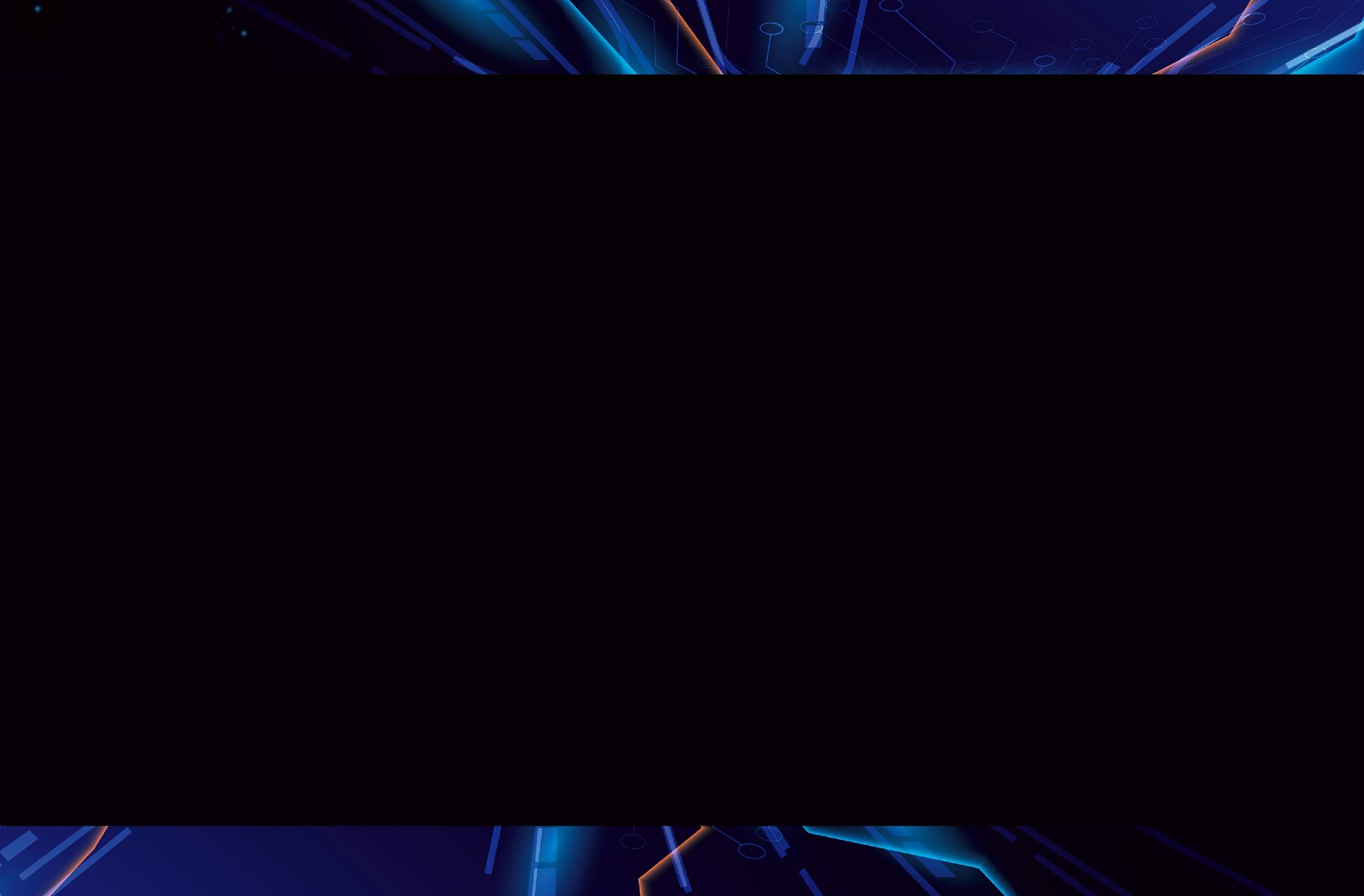 新しく歯科用レーザーを導入したい。
歯科用レーザーをもっと活用したいが情報が乏しい。
以前買った歯科用レーザーをしばらく使用していない。
基本的な知識を忘れてしまった。
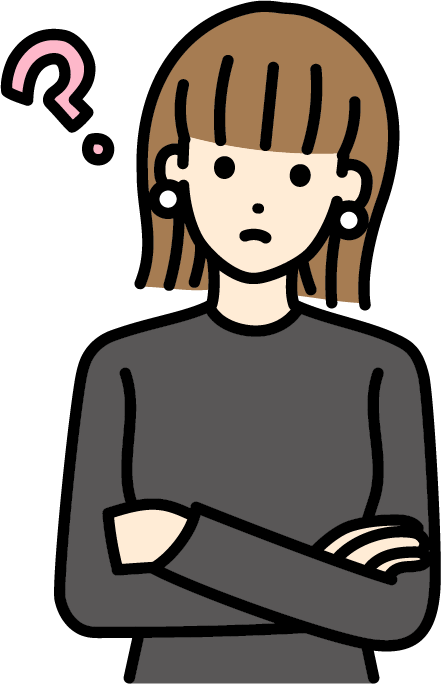 保険収載はされているのか？
そんな時は・・・！
一般社団法人
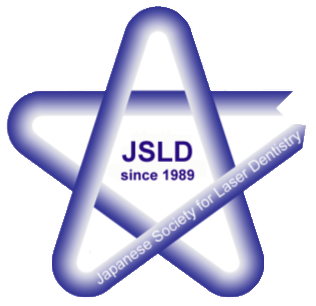 日本レーザー歯学会
Japanese Society for Laser Dentistry
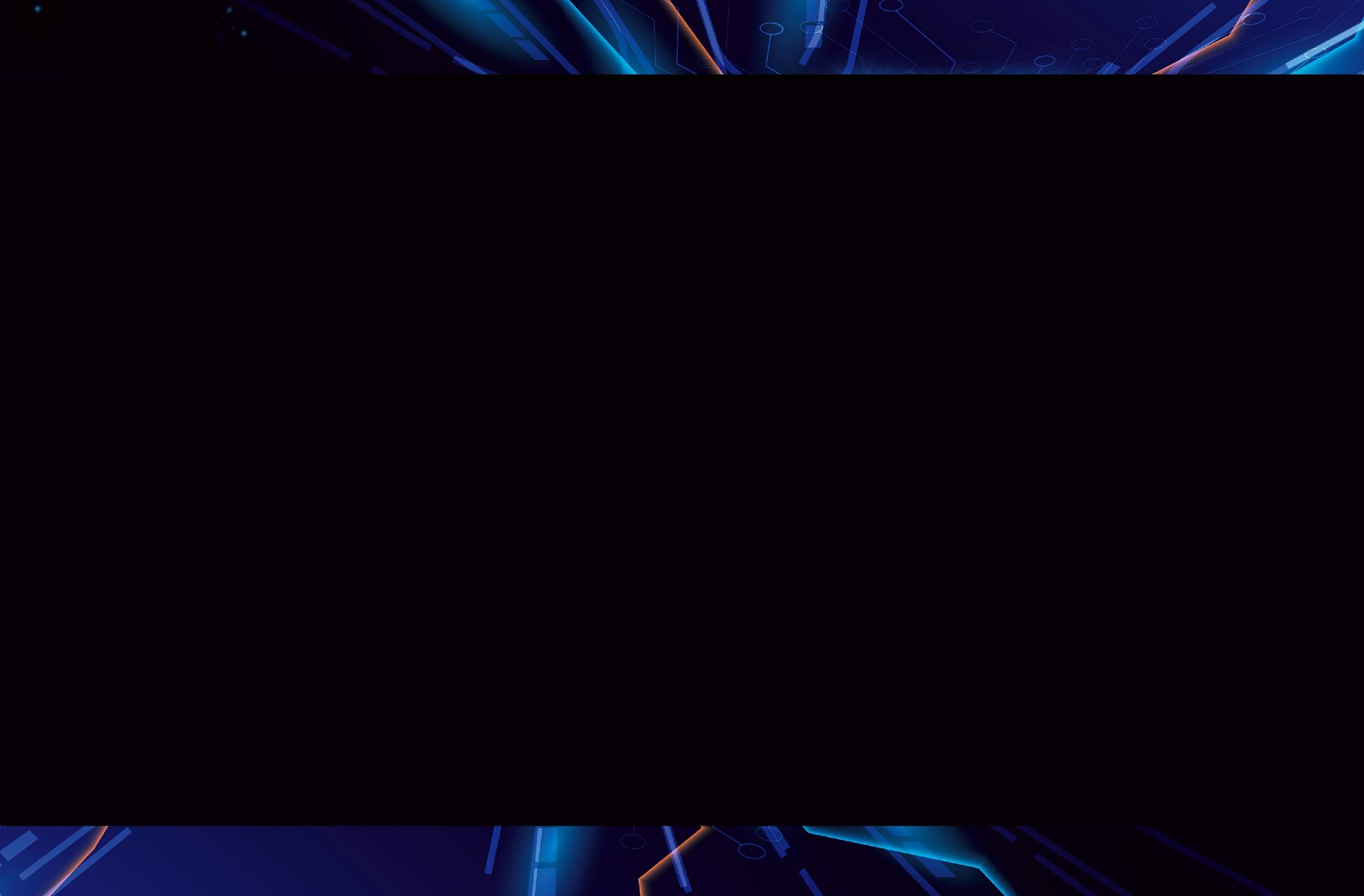 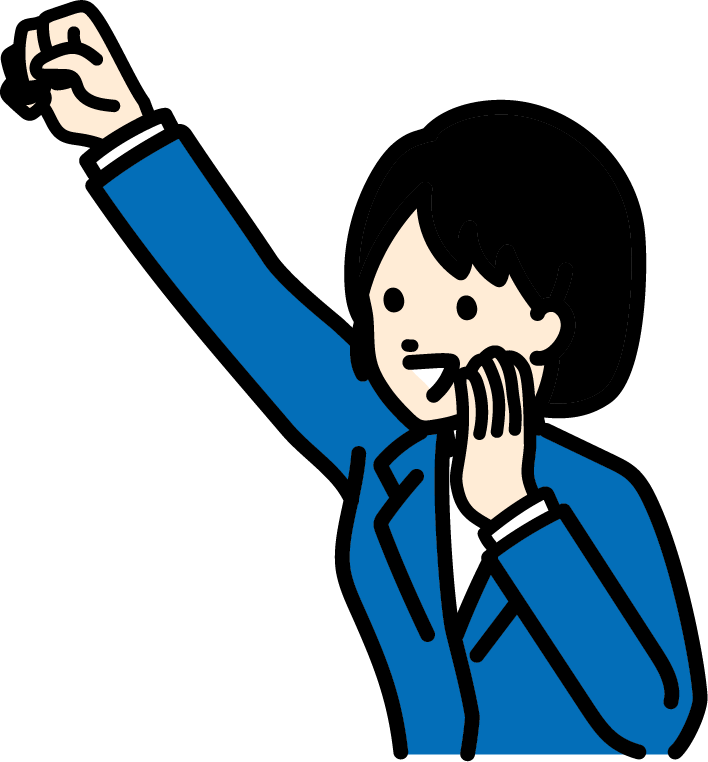 日本レーザー学会とは？
日本レーザー学会のHPを
ご覧ください
会員数
907名（2021.9.30）
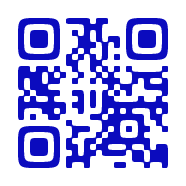 認定医･専門医･
パラデンタル認定医
認 定 医　			79名
専 門 医			257名
認定パラデンタル　	29名
http://jsld.jp/index.shtml
一般社団法人
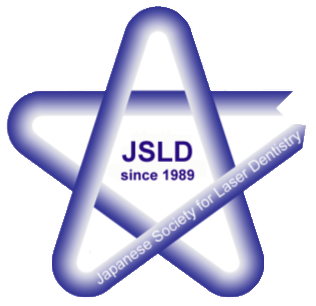 日本レーザー歯学会
Japanese Society for Laser Dentistry
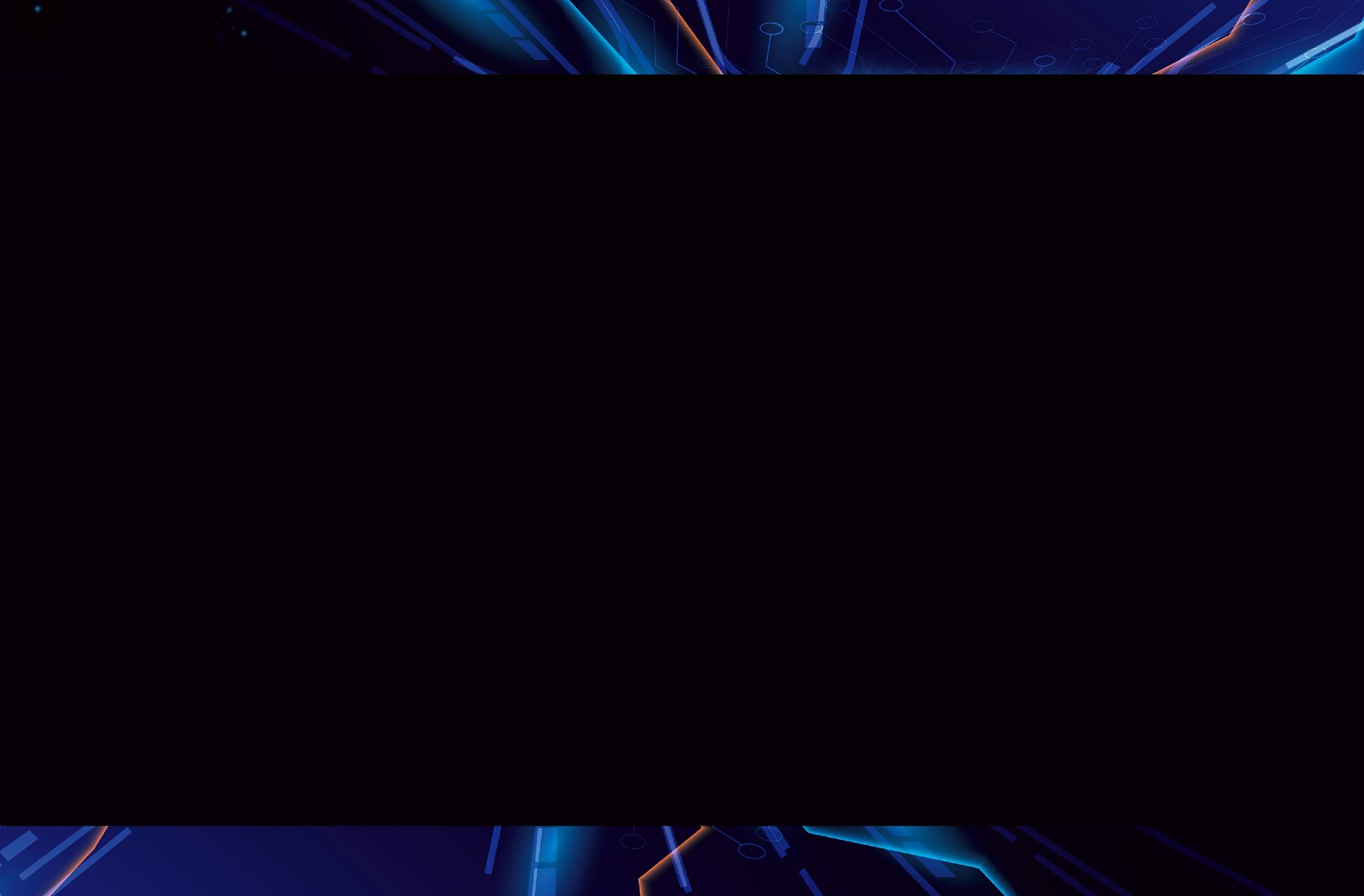 このような活動をしています！
●　レーザー歯学に関心を抱く人々のための学術大会，研究会，講習会等の開催

●　指導医，専門医，認定医,  及び研修施設の認証

●　レーザー歯学関連図書，教材，機関誌等の発行と頒布

●　国内，国外の関連諸団体との連携及び交流事業への参画
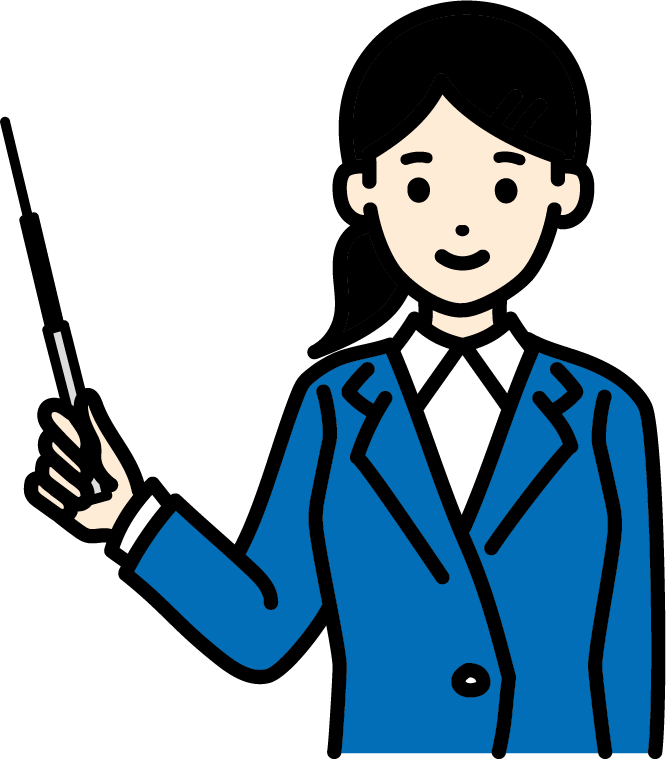 一般社団法人
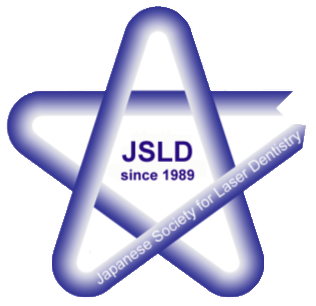 日本レーザー歯学会
Japanese Society for Laser Dentistry
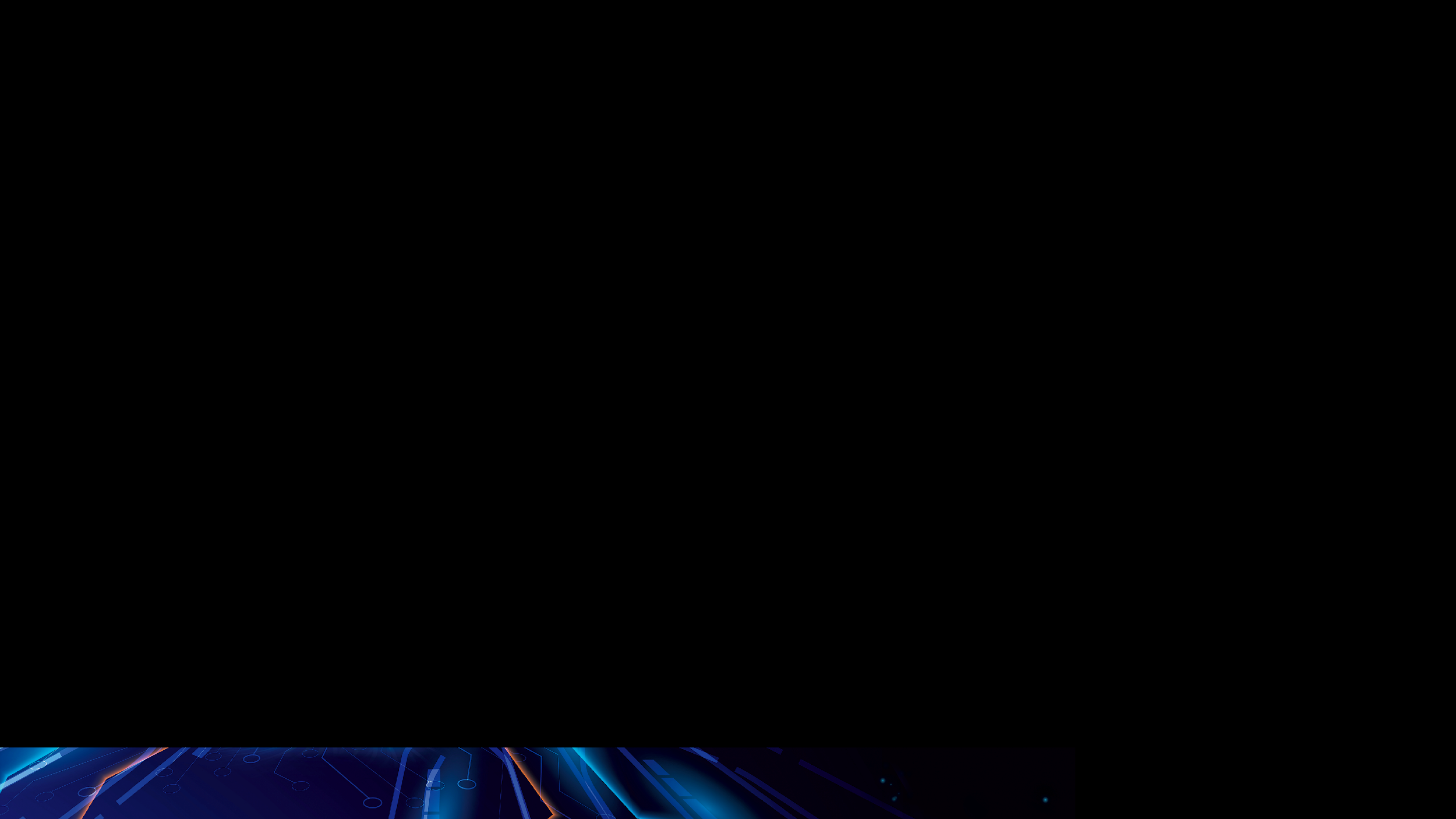 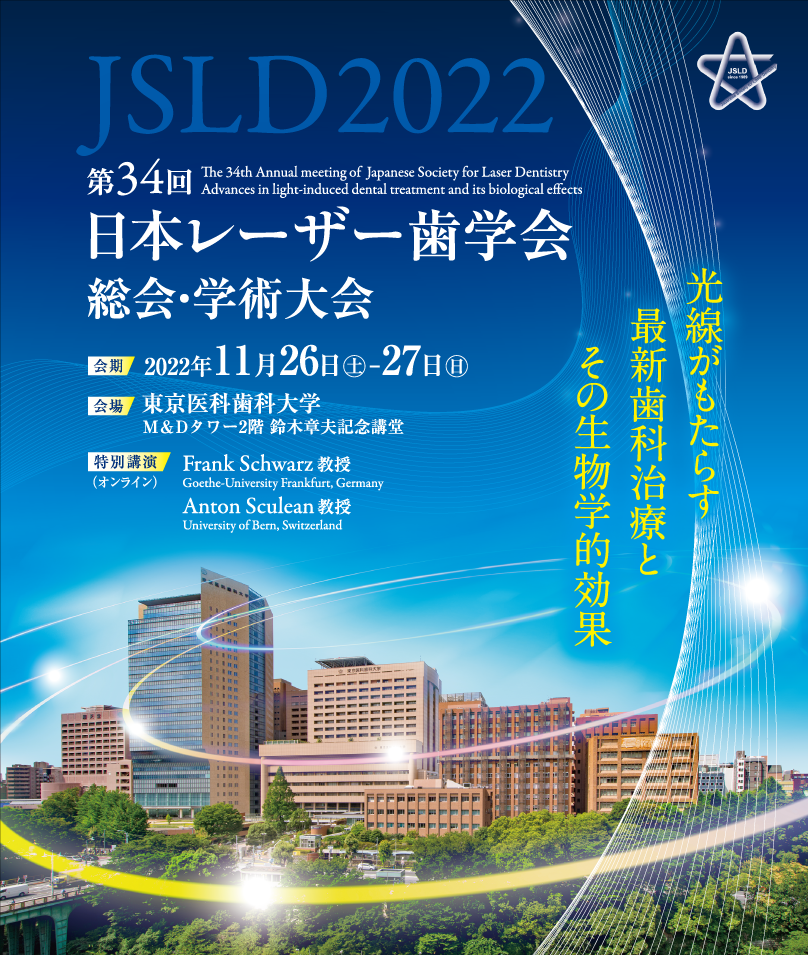 歯科用レーザーを可能性を
考えてみませんか？
第34回学術大会
2022年 11月26日（土）〜27日（日）
東京医科歯科大学M&Dタワー
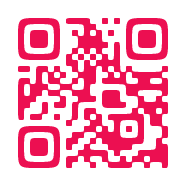 ご参加をお待ちしています！
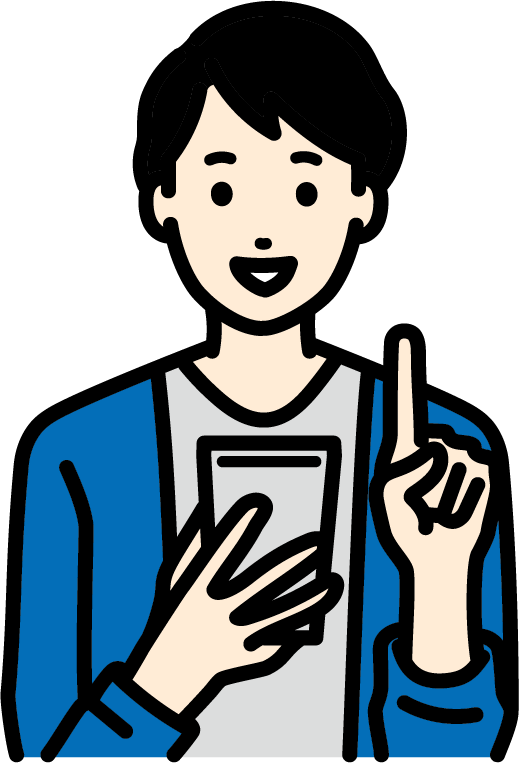 一般社団法人
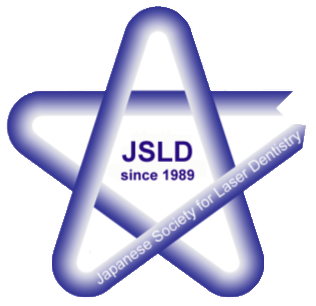 日本レーザー歯学会
Japanese Society for Laser Dentistry
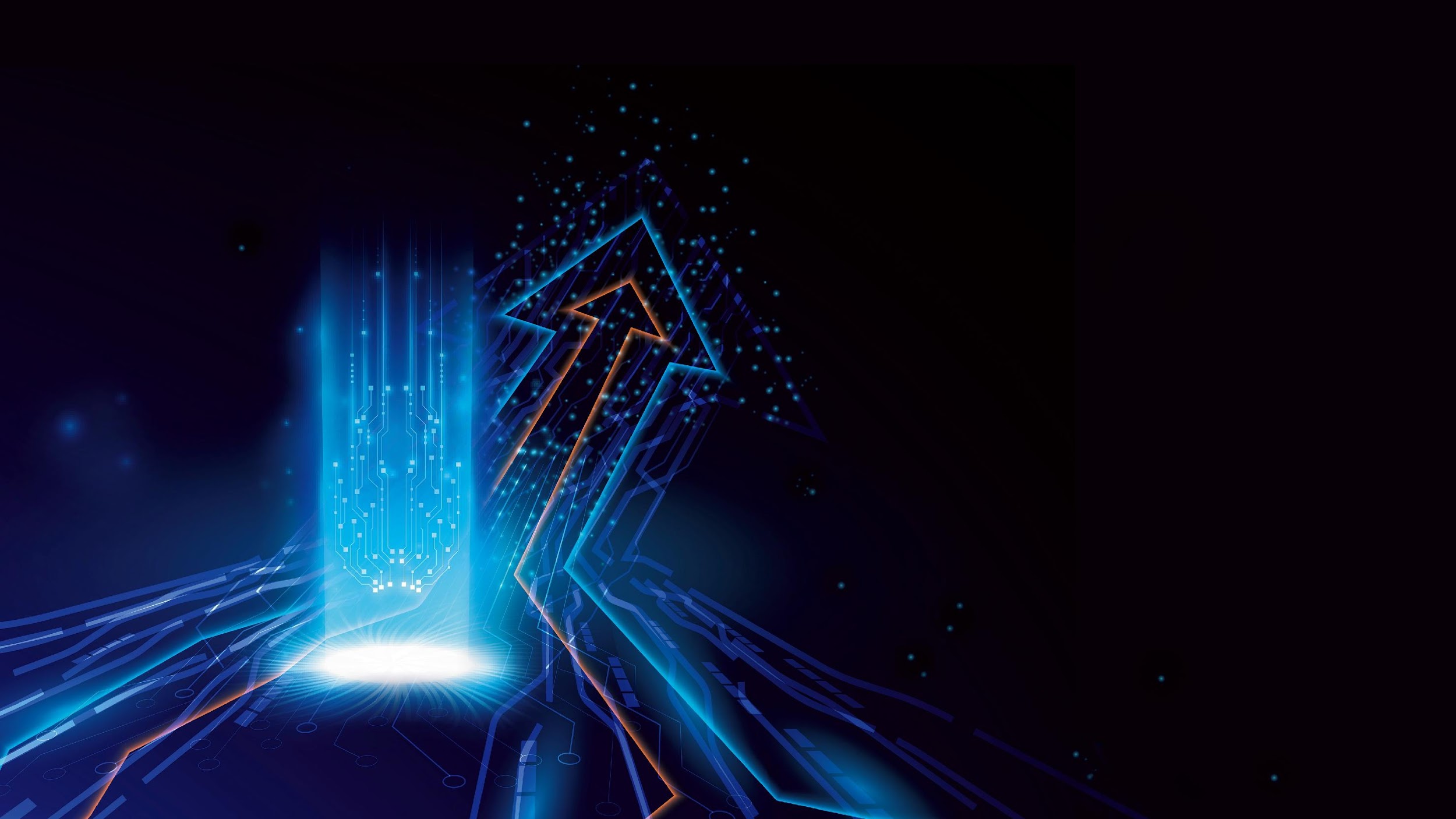 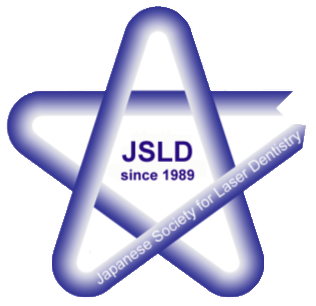 一般社団法人
日本レーザー歯学会
Japanese Society for Laser Dentistry
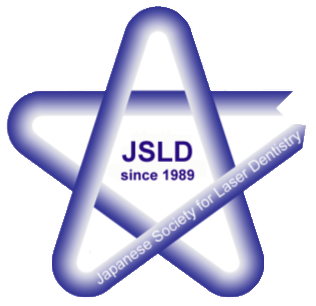 一般社団法人
日本レーザー歯学会
Japanese Society for Laser Dentistry